DATE
DATE
DATE
20 September 2011
DATE
DATE
Welcome
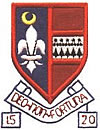 DATE
DATE
DATE
20 September 2011
DATE
DATE
PLEASE REMEMBER
Enter quickly and quietly.
No food or drink allowed.
No headphones to be visible.
Get out all equipment needed.
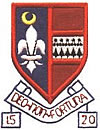 DATE
DATE
DATE
20 September 2011
DATE
Learning Objective
To understand what EDITING is and the techniques that are used.
DATE
Learning Outcomes
All students will be able to identify EDITING STYLES, TECHNIQUES and AIMS.
Most students will be able to apply the ideas to media texts.
Some students will consider how this effects the production and consumption of texts.
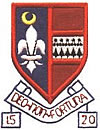 DATE
DATE
DATE
20 September 2011
DATE
What do you understand by the term EDITING?
DATE
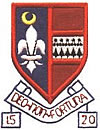 [Speaker Notes: HOME LEARNING = Monday]
DATE
DATE
DATE
20 September 2011
DATE
Film Editing
The act of joining small units of films i.e. shots, scenes and sequences so that they form a coherent text.

Can be done in numerous ways and to numerous ends.
DATE
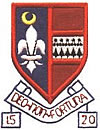 CUT
The most common type of edit.
One shot suddenly replaces another.
Insignificant edit that largely goes unnoticed.
When would you use this?
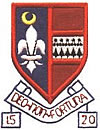 [Speaker Notes: THURSDAY]
CUT
The most common type of edit.
PSYCHO (1960) – Dir. Alfred Hitchcock
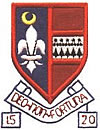 [Speaker Notes: THURSDAY]
TYPES OF CUT
Match Cut


Jump Cut

When would you use these?
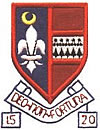 [Speaker Notes: THURSDAY]
FADE
Usually to black or white.
One shot gradually disappears to leave a black or white screen.
Largely used to show an end to a scene, sequence or section of a film.
Slower type of edit that can effect the pace of a film.
When would you use this?
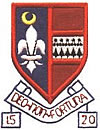 [Speaker Notes: THURSDAY]
FADE
Usually to black or white.
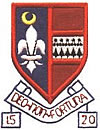 [Speaker Notes: THURSDAY]
DISSOLVE
One image slowly replaces another.
One shot is gradually replaced by another. At the midpoint of the edit both images can be seen equally.
Largely used to show changes in time or place. Can also be used to cover an awkward edit.
Slower type of edit that can effect the pace of a film.
When would you use this?
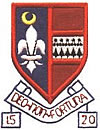 [Speaker Notes: THURSDAY]
DISSOLVE
One image slowly replaces another.
99 FRANCS (2007) – Dir. Jan Kounen
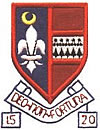 [Speaker Notes: THURSDAY]
WIPE
How Star Wars!
One shot is replaced in an obvious way by another sliding over it or through it.
Can be done in almost any shape i.e. circle, square, from the top, bottom and sides, and even at an angle.
The most obvious type of edit.
When would you use this?
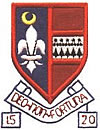 [Speaker Notes: THURSDAY]
WIPE
How Star Wars!
SHUAN OF THE DEAD (2004) – Dir. Edgar Wright
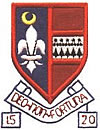 [Speaker Notes: THURSDAY]
MONTAGE EDITING
Playing with images.
Designed to create meaning by putting images together.
Often used to show events taking place over a long period of time very quickly.
Often accompanied by music and can change how the audience see a character.
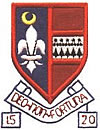 [Speaker Notes: THURSDAY]
MONTAGE EDITING
Playing with images.
BATTLESHIP POTEMKIN (1910) – Dir. Sergei Eisenstein
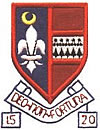 [Speaker Notes: THURSDAY]
CONTINUITY EDITING
Going unnoticed.
Designed to be accepted by the audience.
Designed to make meaning clear and allow the audience to follow the action.
Follows rules:
180 Degree Rule.
Cut on action.
Eye-line match.
Shot-Reverse Shot Sequences.
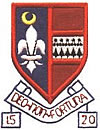 [Speaker Notes: THURSDAY]
CONTINUITY EDITING
Going unnoticed.
RESERVOIR DOGS (1992) – Dir. Quentin Tarrentino
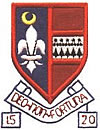 [Speaker Notes: THURSDAY]
CONSIDER THIS…
What would you do?
Scene opens on a summer’s day with a man walking in a field. He plants a tree.
Over the years the man looks after the tree and it grows as he grows older.
The man has a son and brings him to the tree and they build a tree house. They play a game of King Arthur – escaping into an imaginary world.
The game finishes abruptly when the man falls out of the tree. 
The son helps his father up and they walk into the sunset.
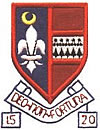 [Speaker Notes: THURSDAY]
DATE
DATE
DATE
20 September 2011
PLENARY
DATE
HOME LEARNING: 27th September.

Prepare a presentation – with images if you like – or even filmed if you have the time and the inclination – outlining how you would film the sequence outlined.
DATE
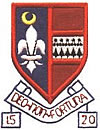 [Speaker Notes: HOME LEARNING = Monday]